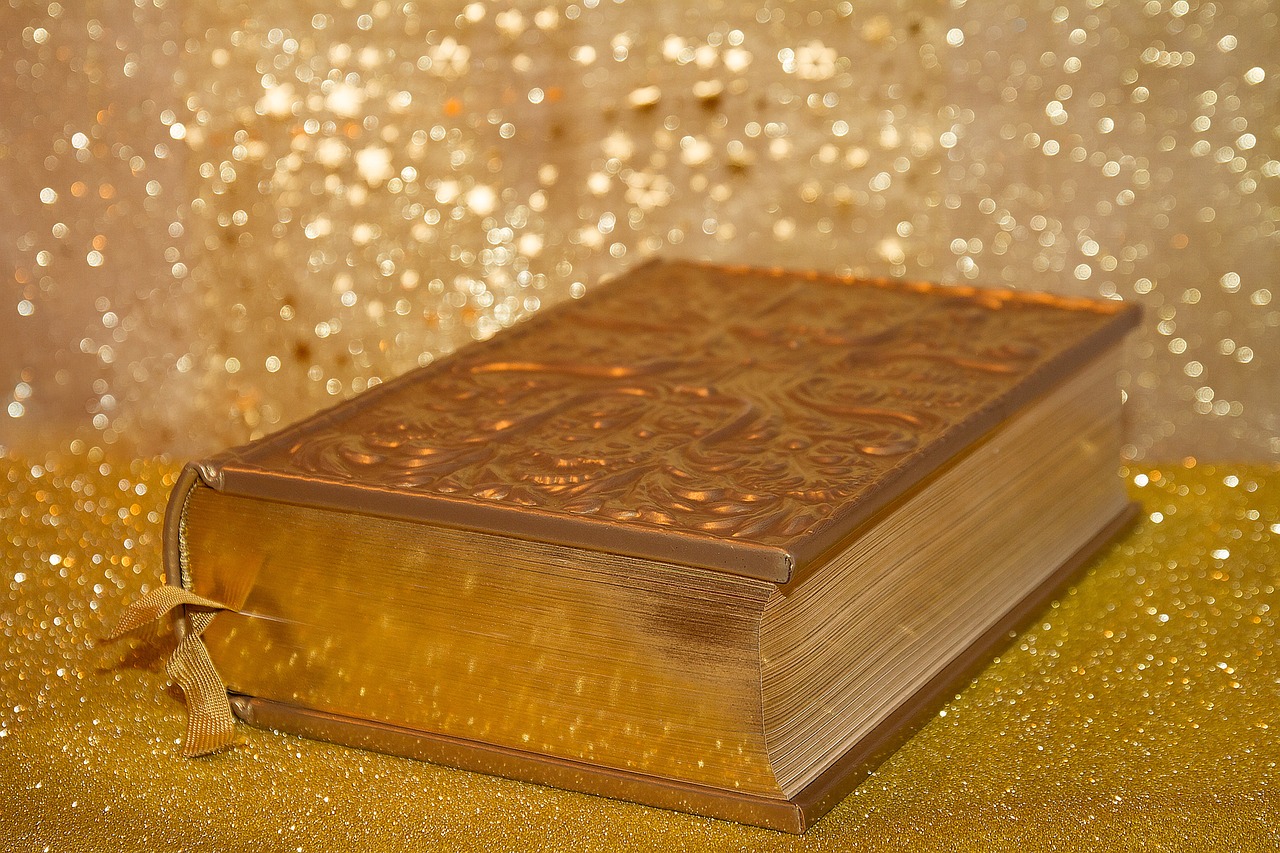 A Message Worth Everything
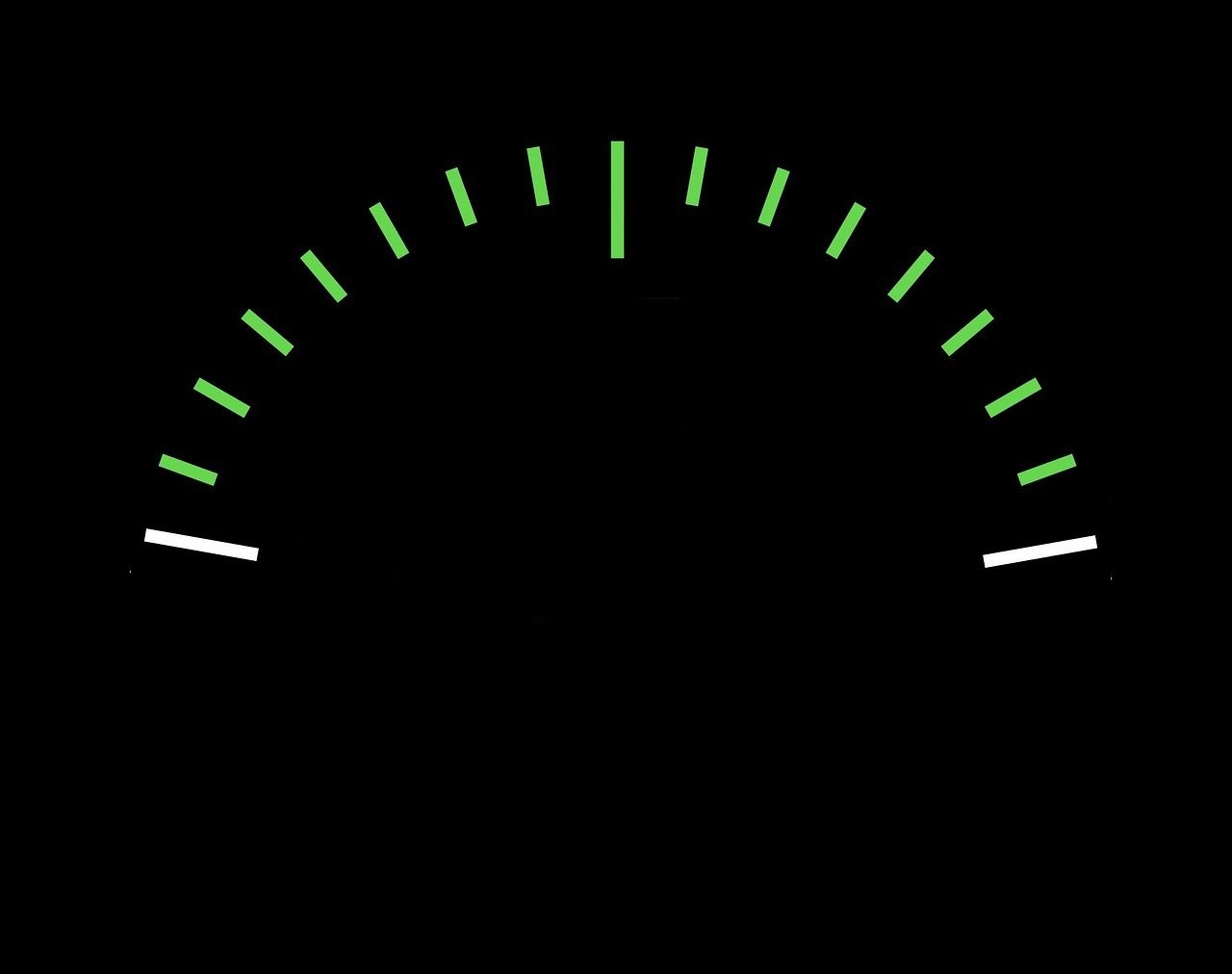 Ashamed of the gospel
Suffering for the gospel
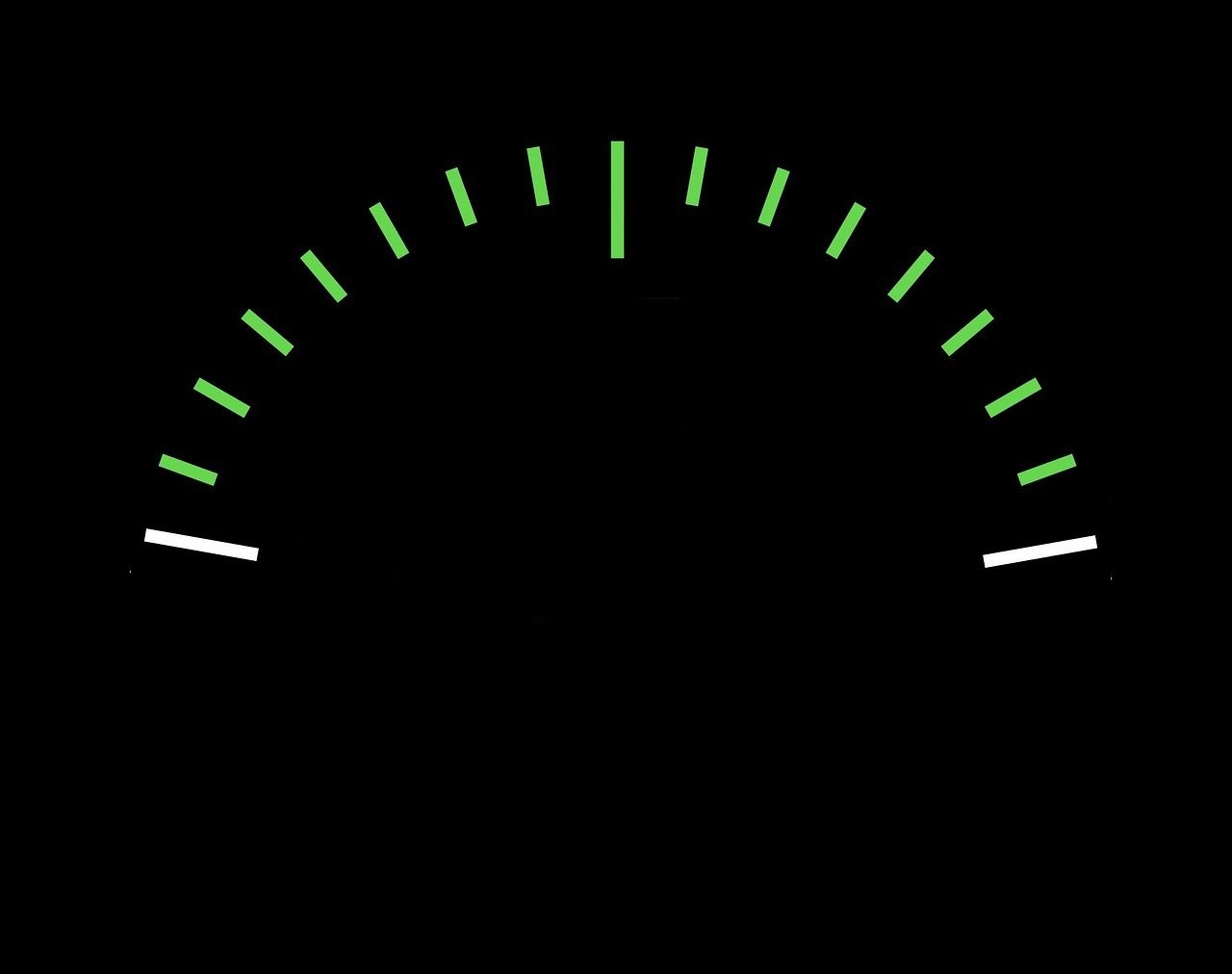 Ashamed of the gospel
Suffering for the gospel
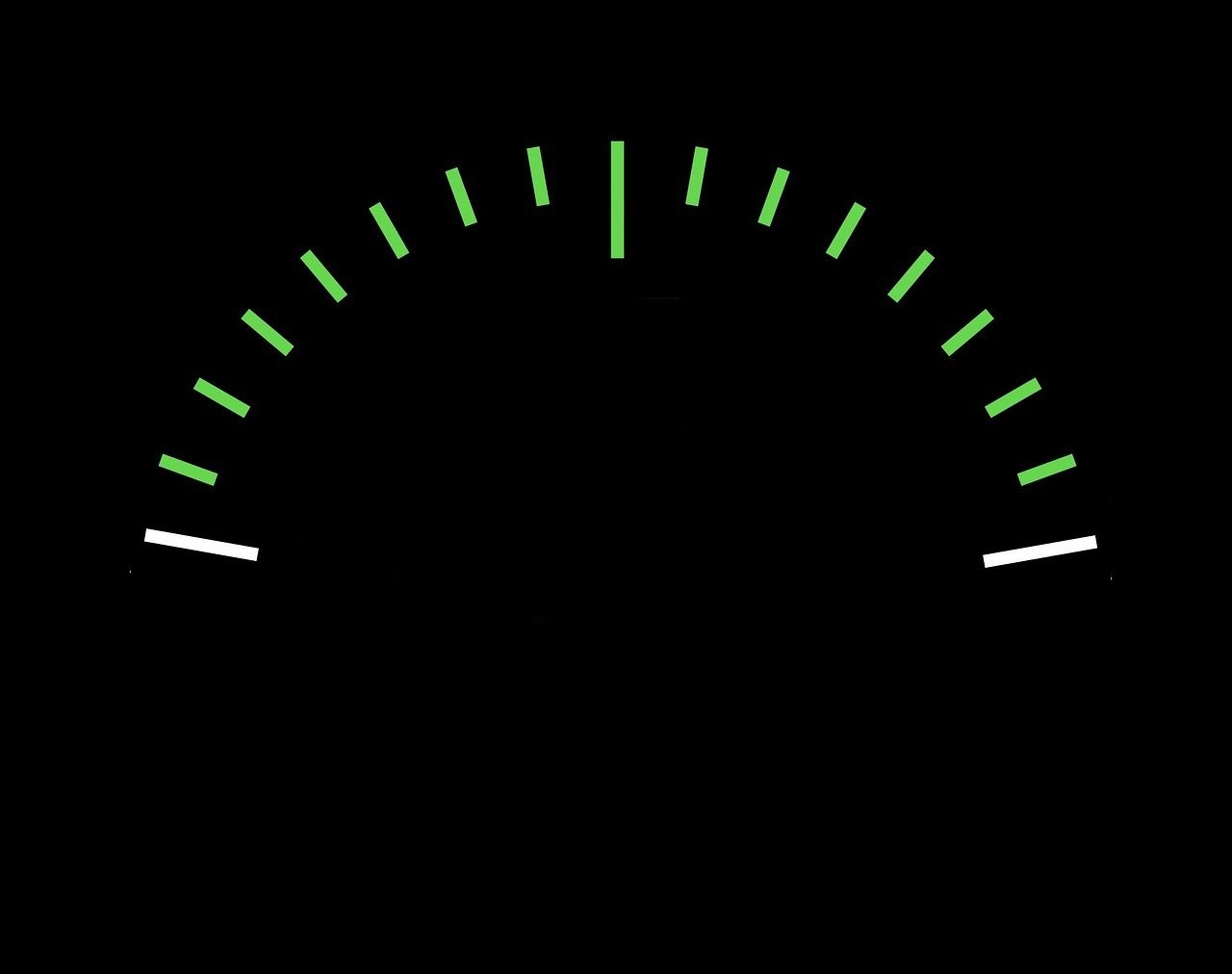 Ashamed of the gospel
Suffering for the gospel
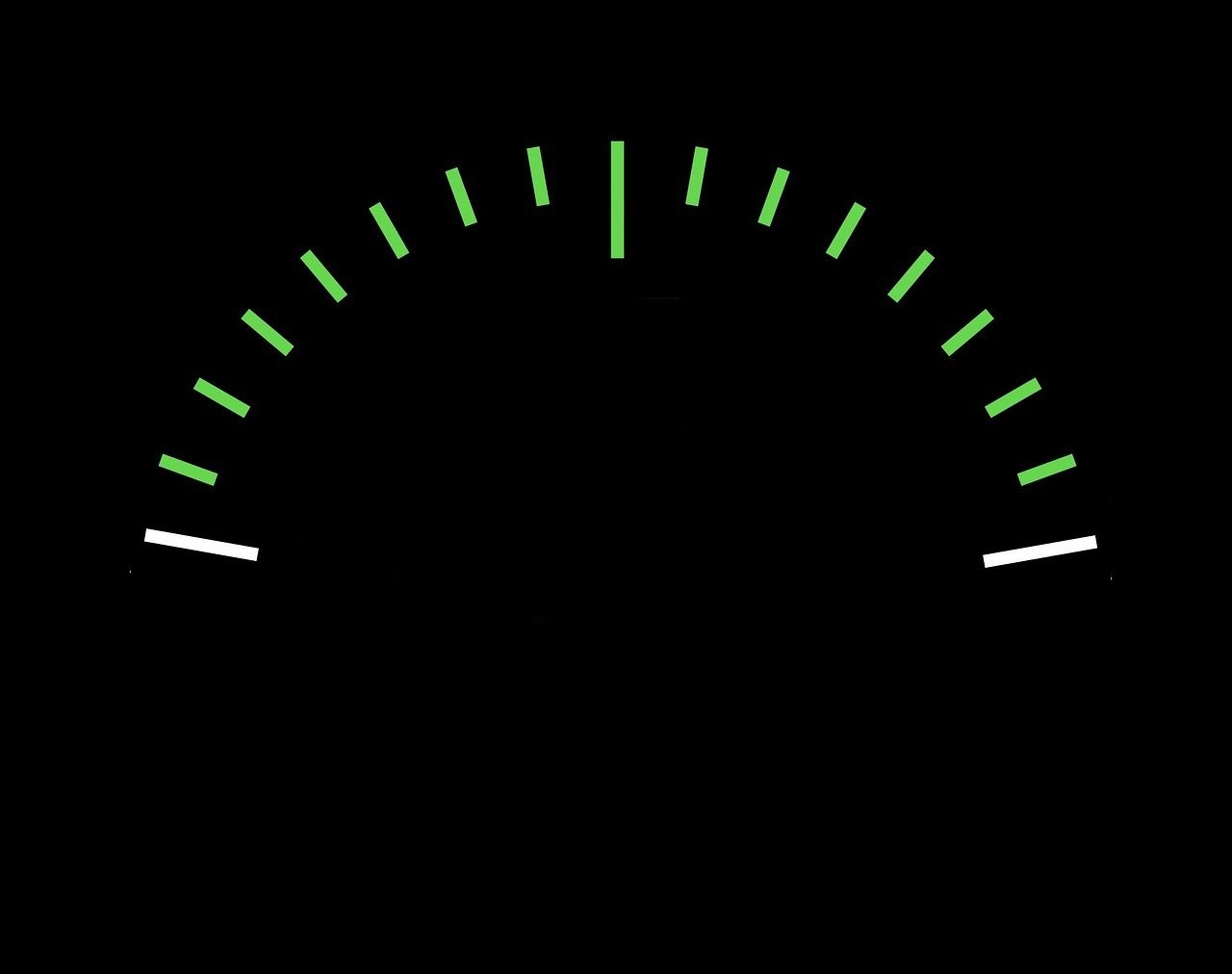 Ashamed of the gospel
Suffering for the gospel
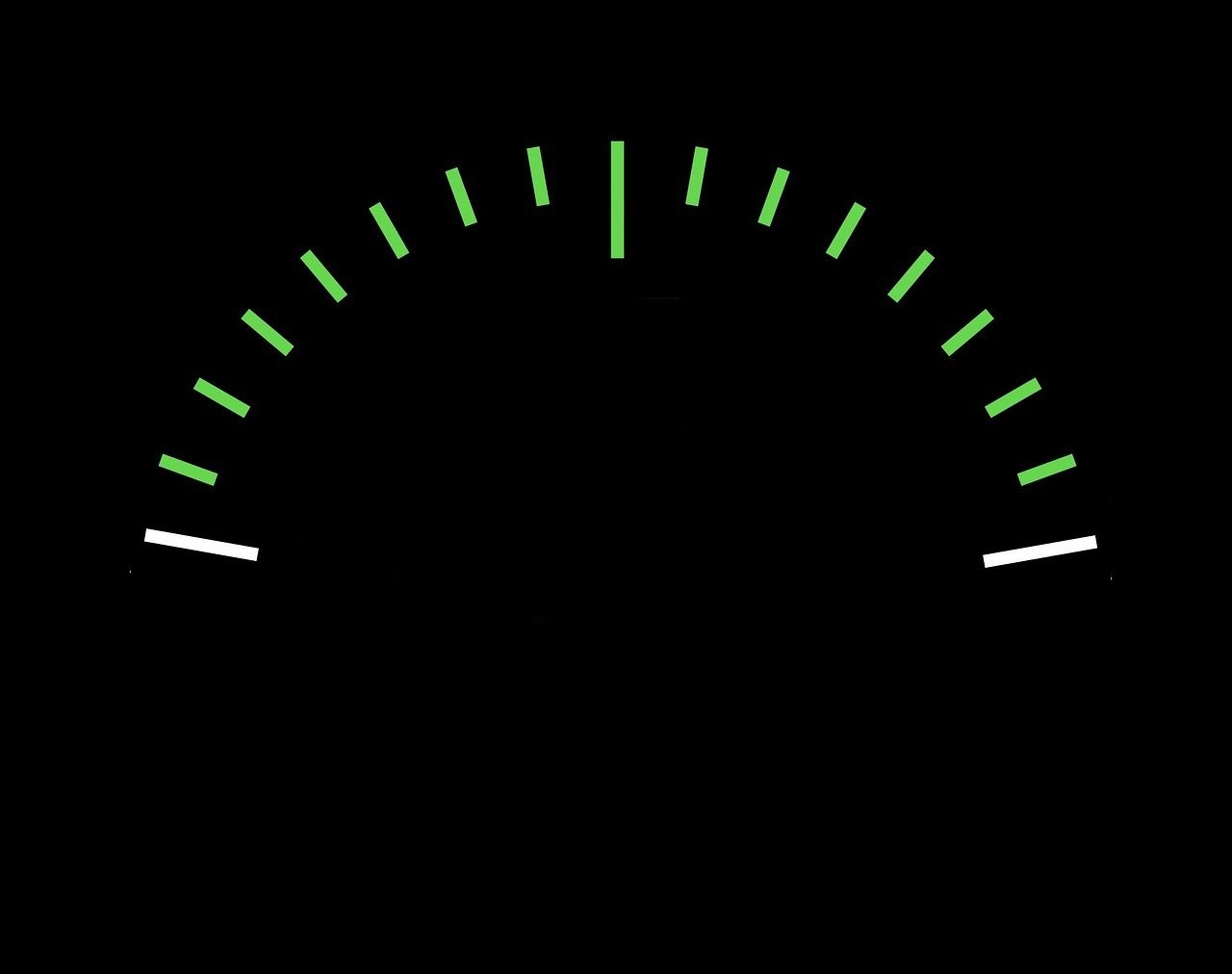 Ashamed of the gospel
Suffering for the gospel
The Gospel
Saved us
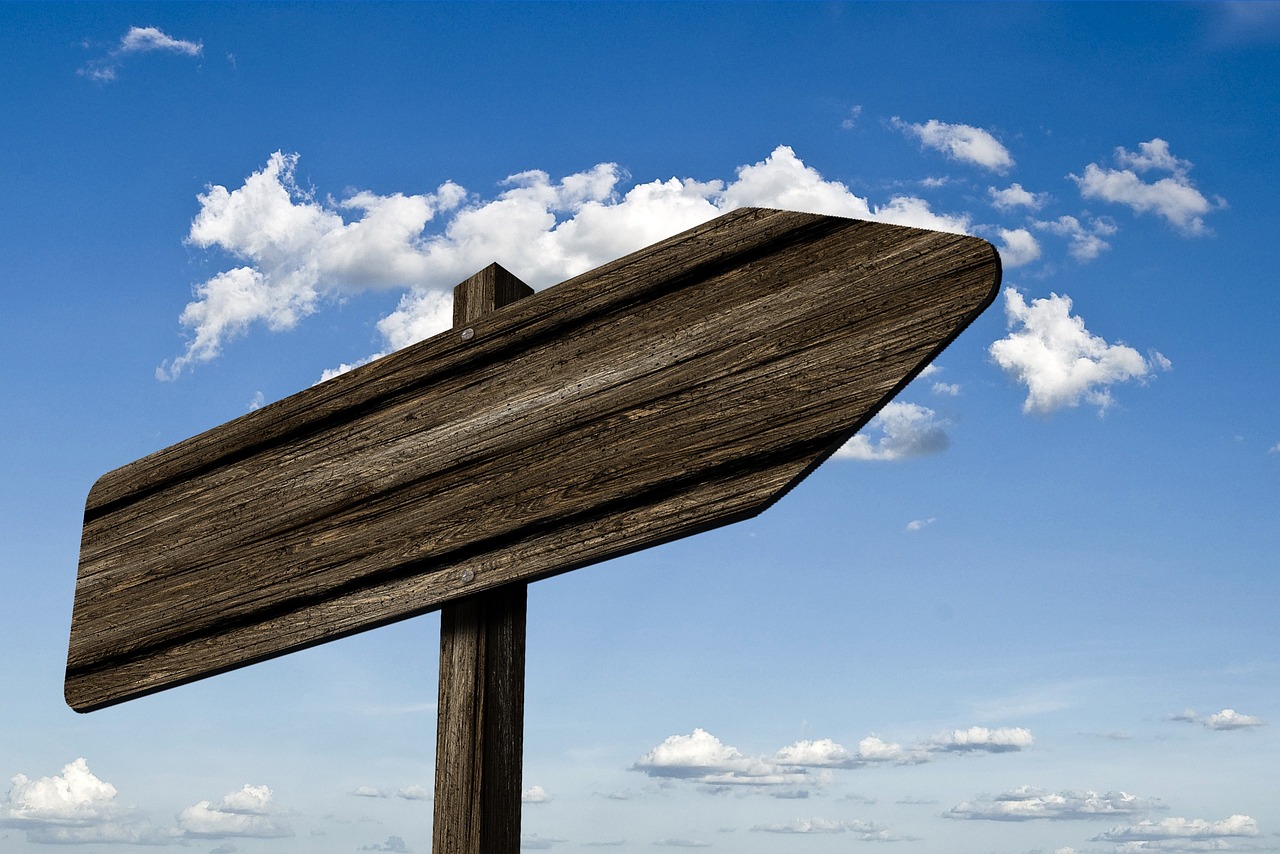 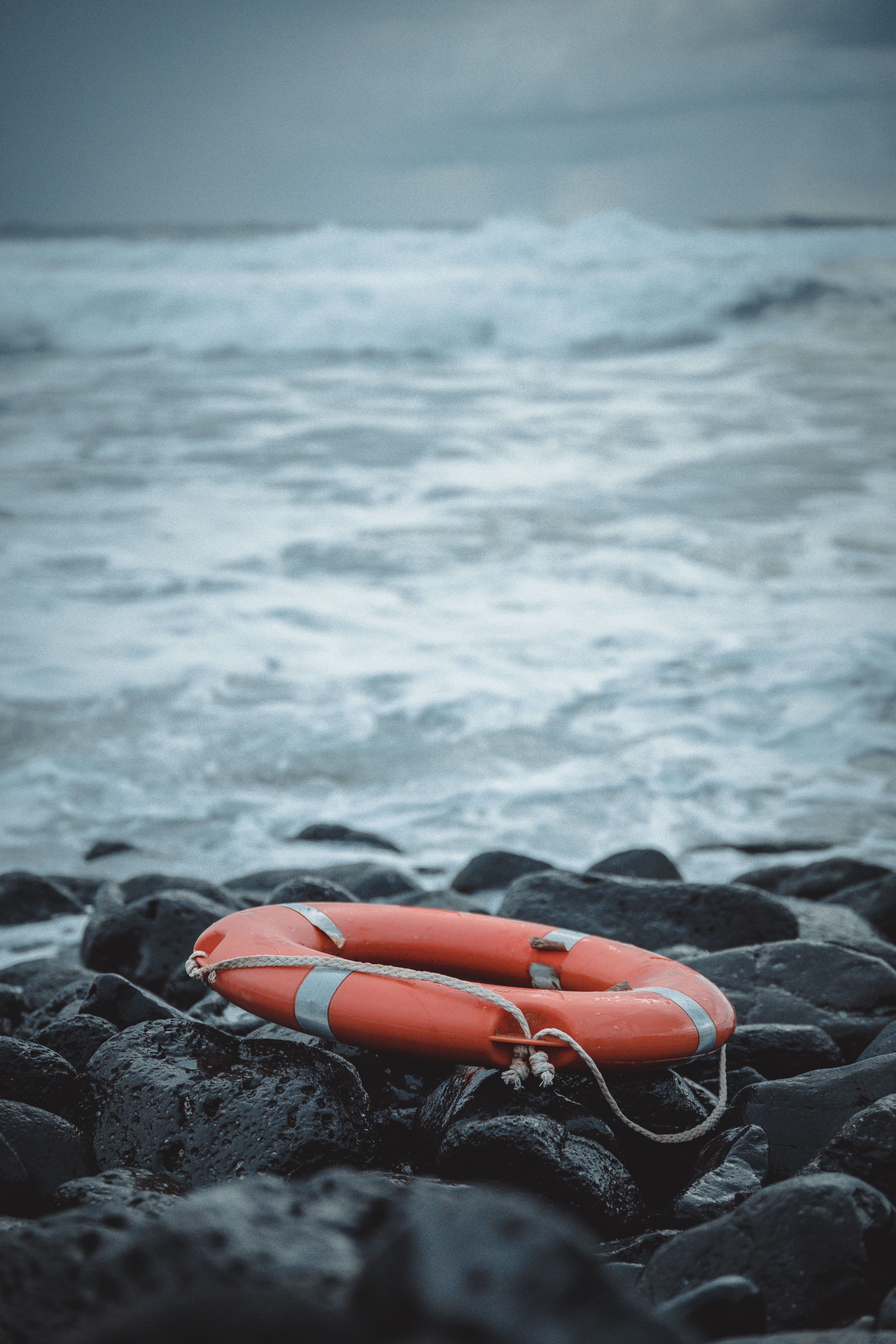 Holy calling
Instead because of:
Not because of:
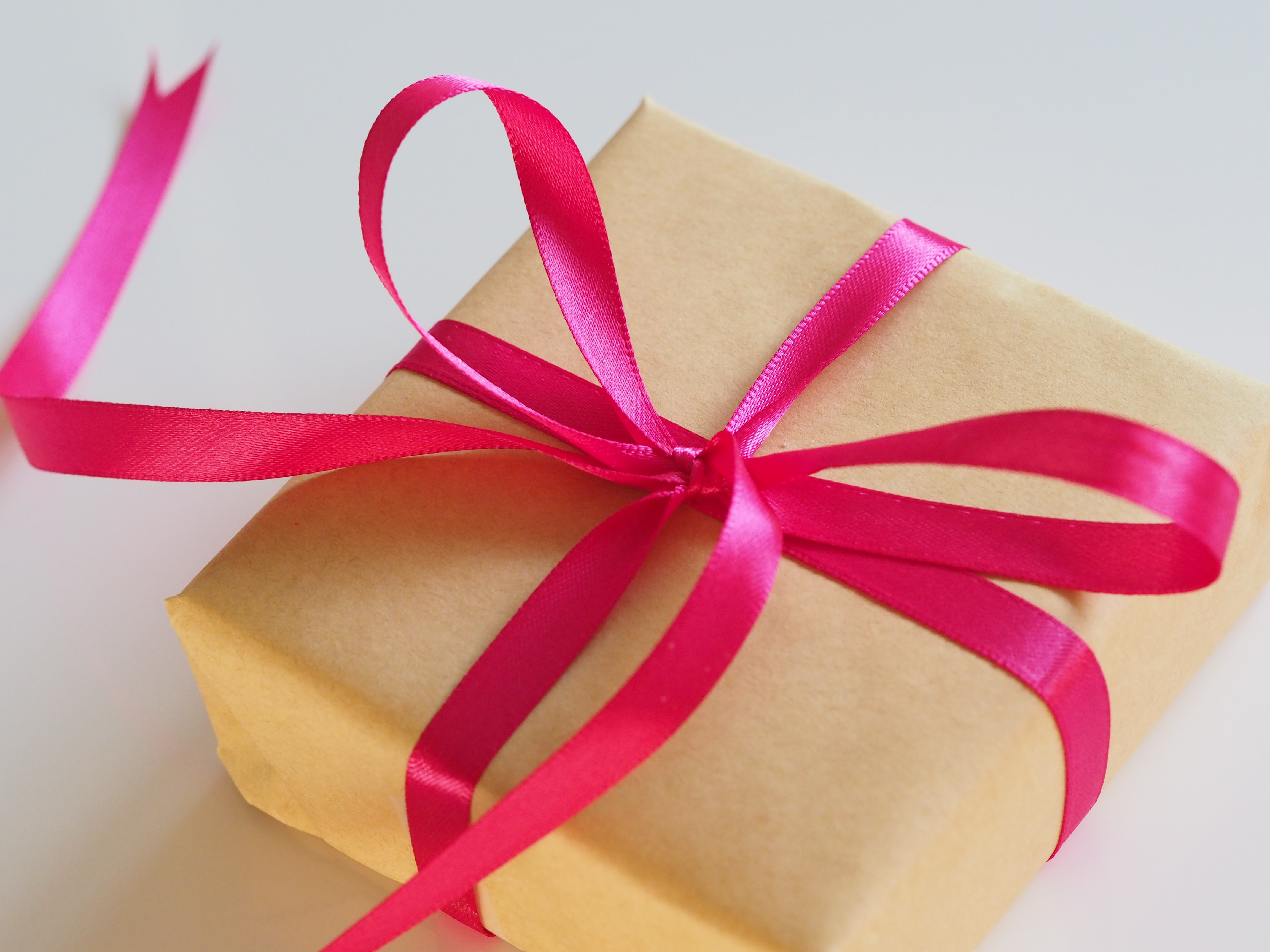 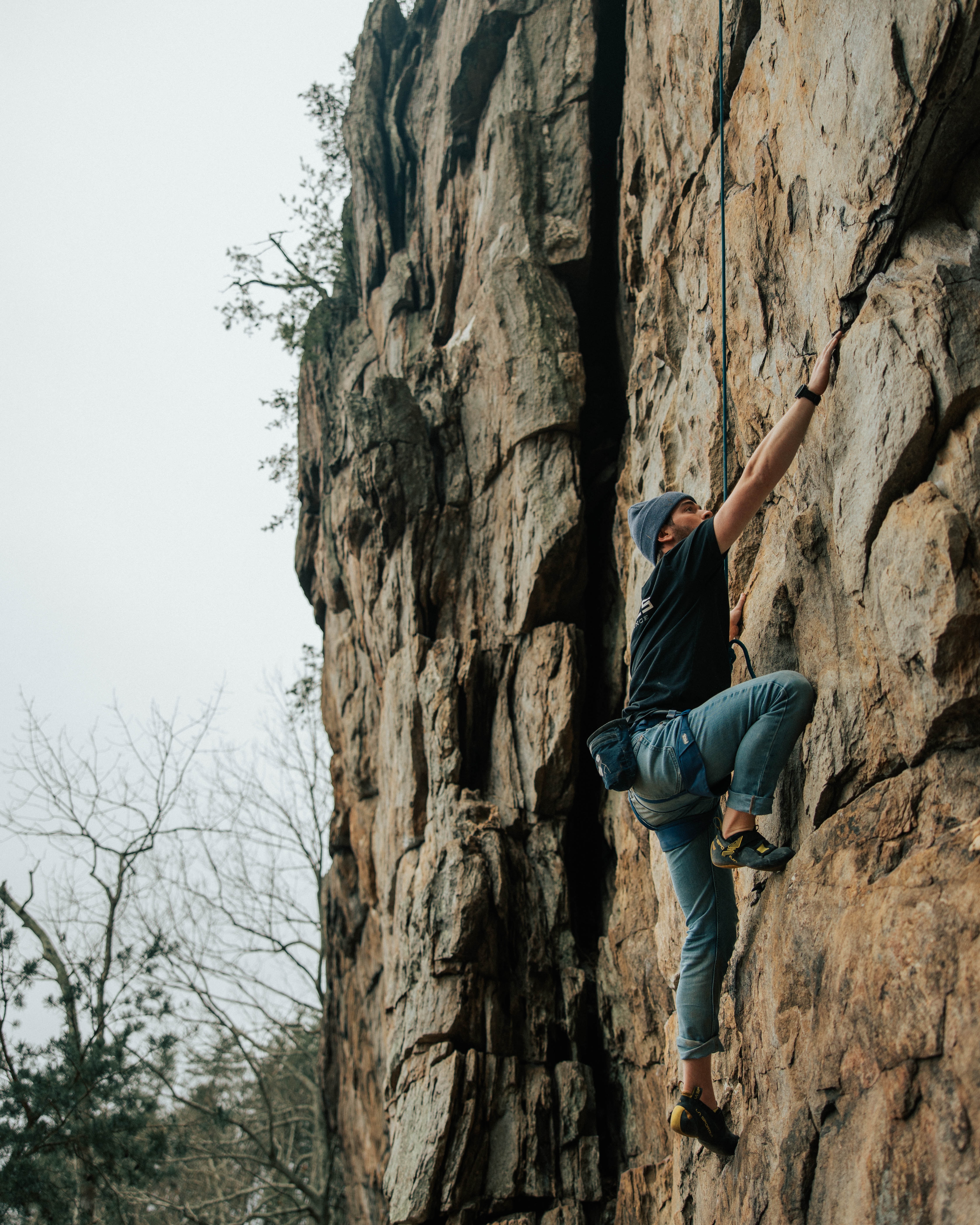 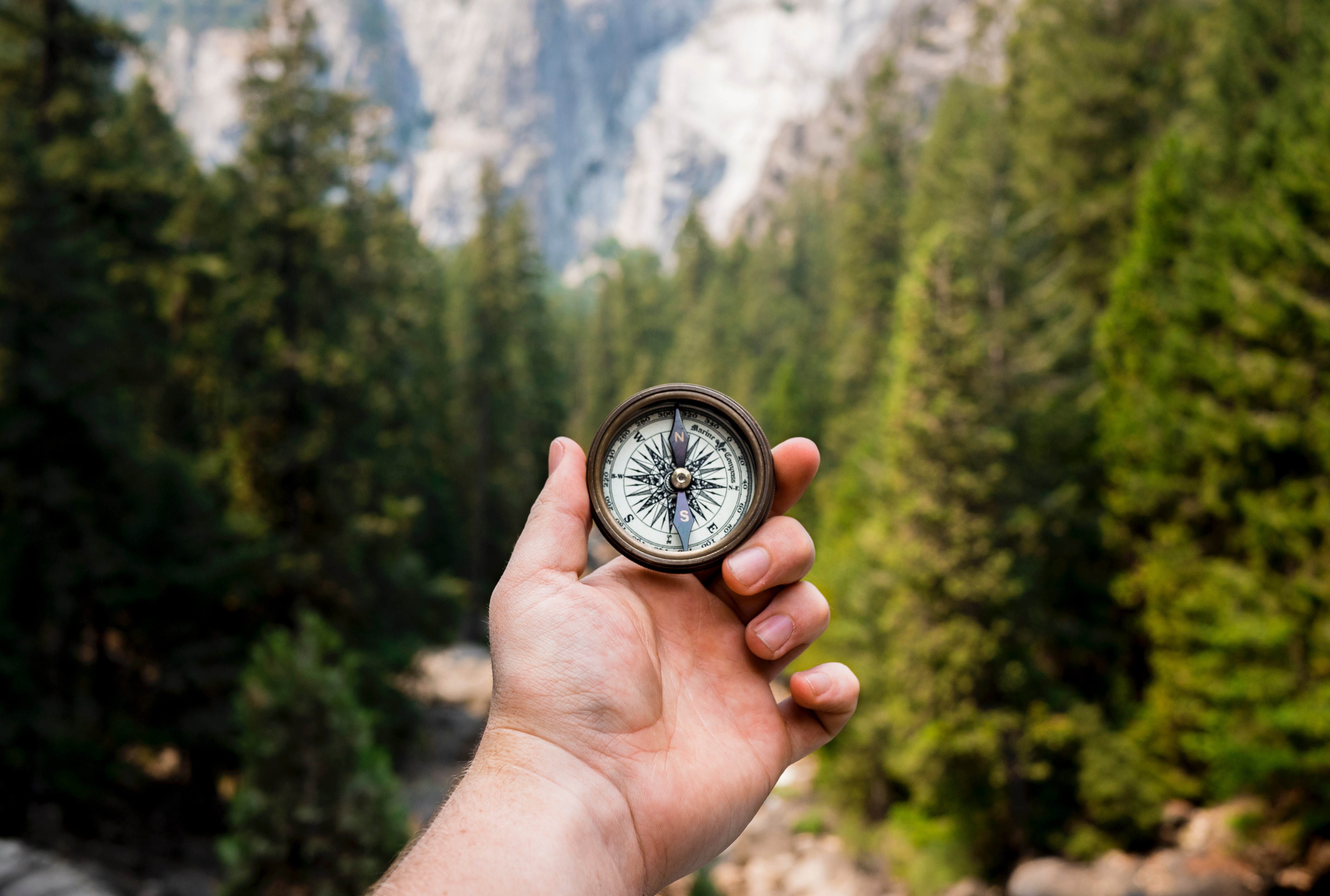 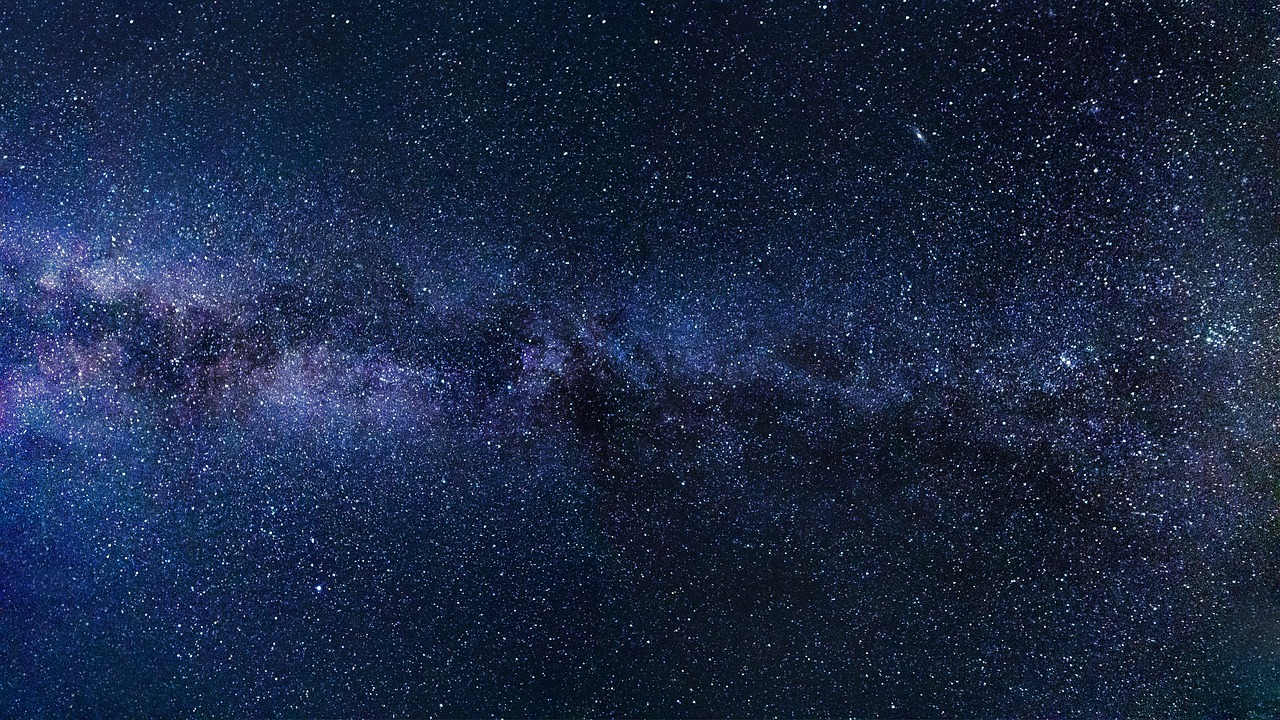 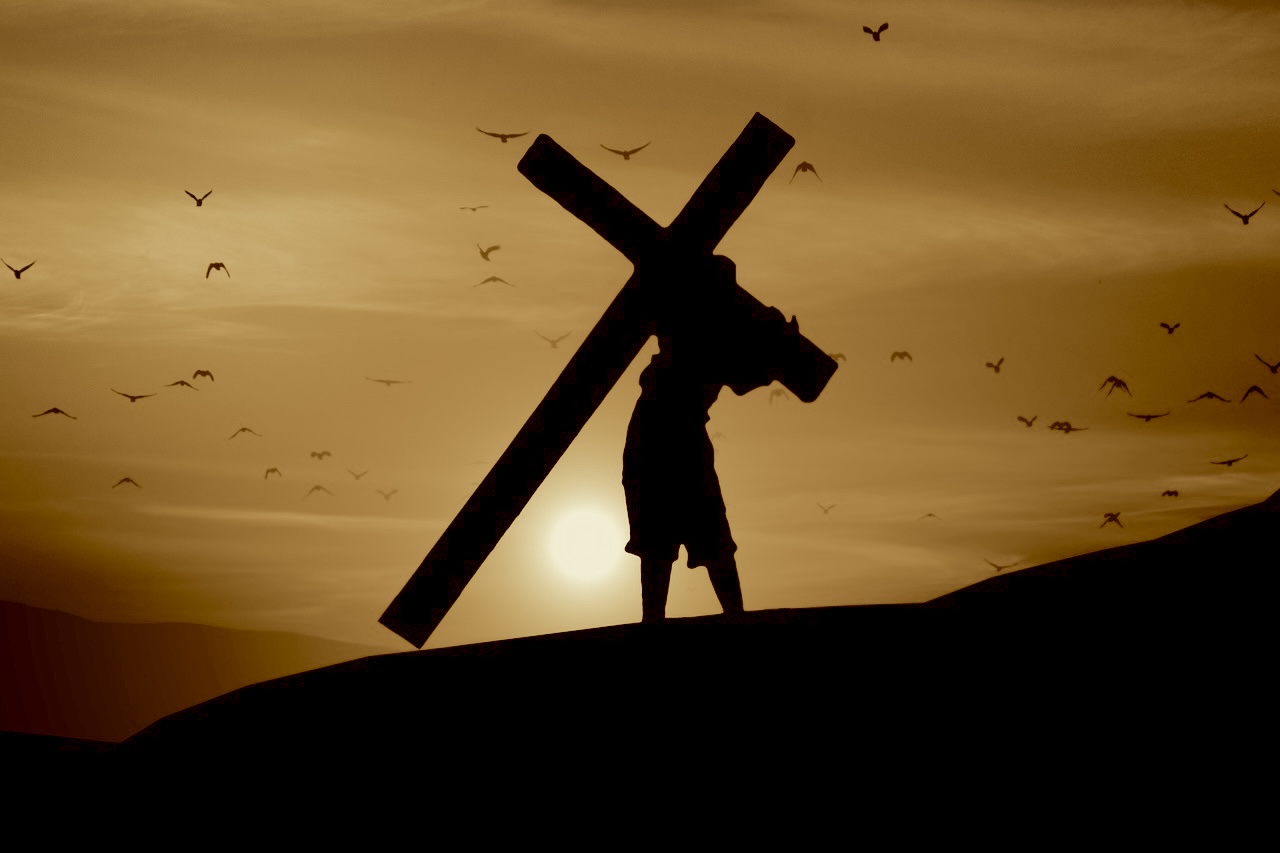 Manifested
now in Jesus
Before the ages began
Abolished:
Brought:
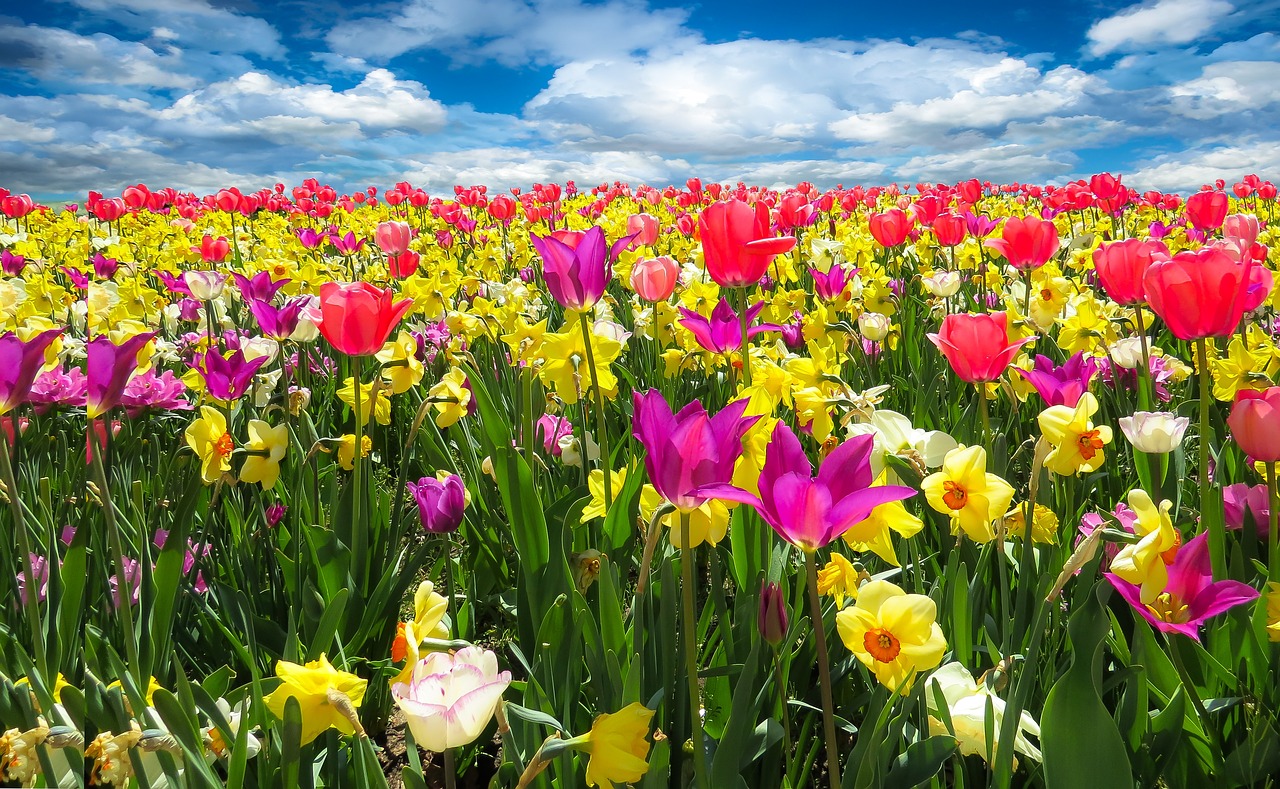 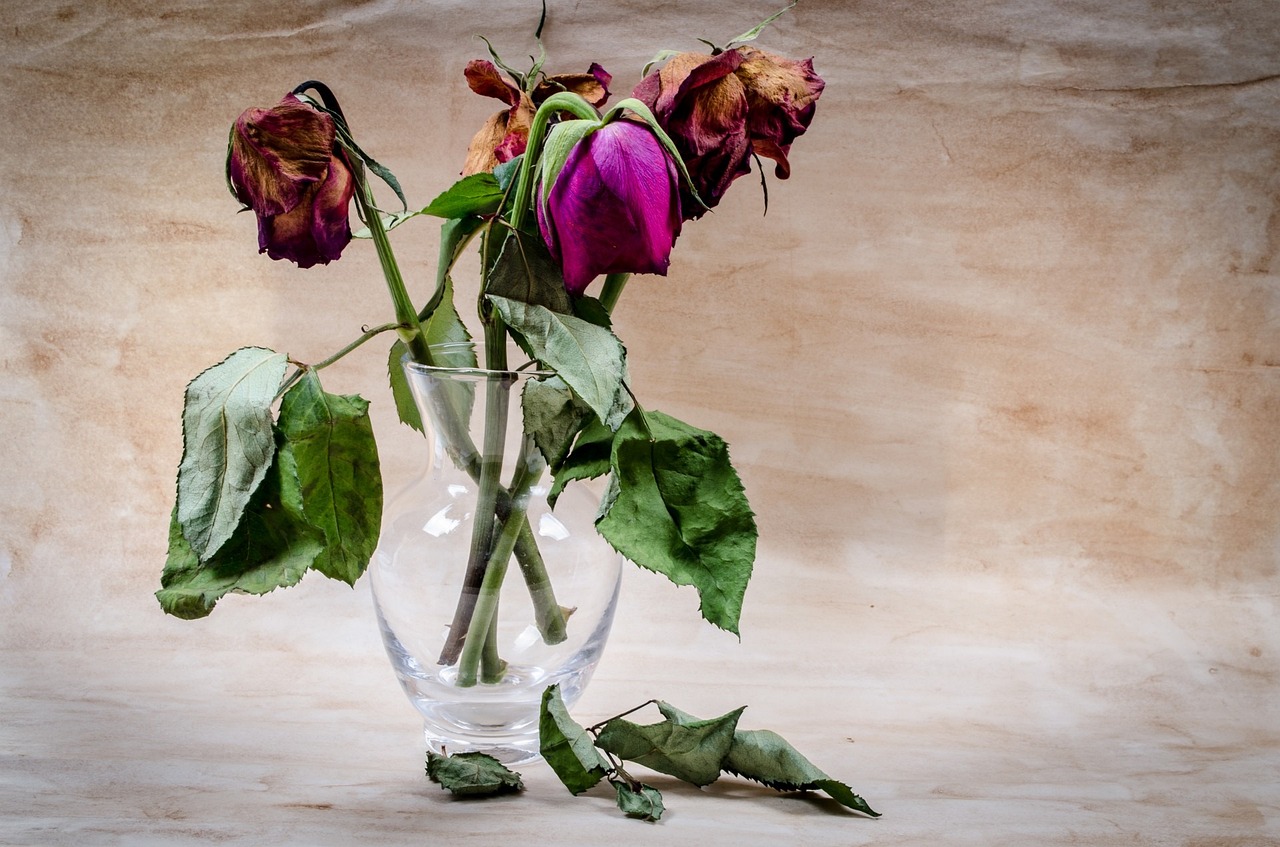 Paul’s Response
to the Gospel
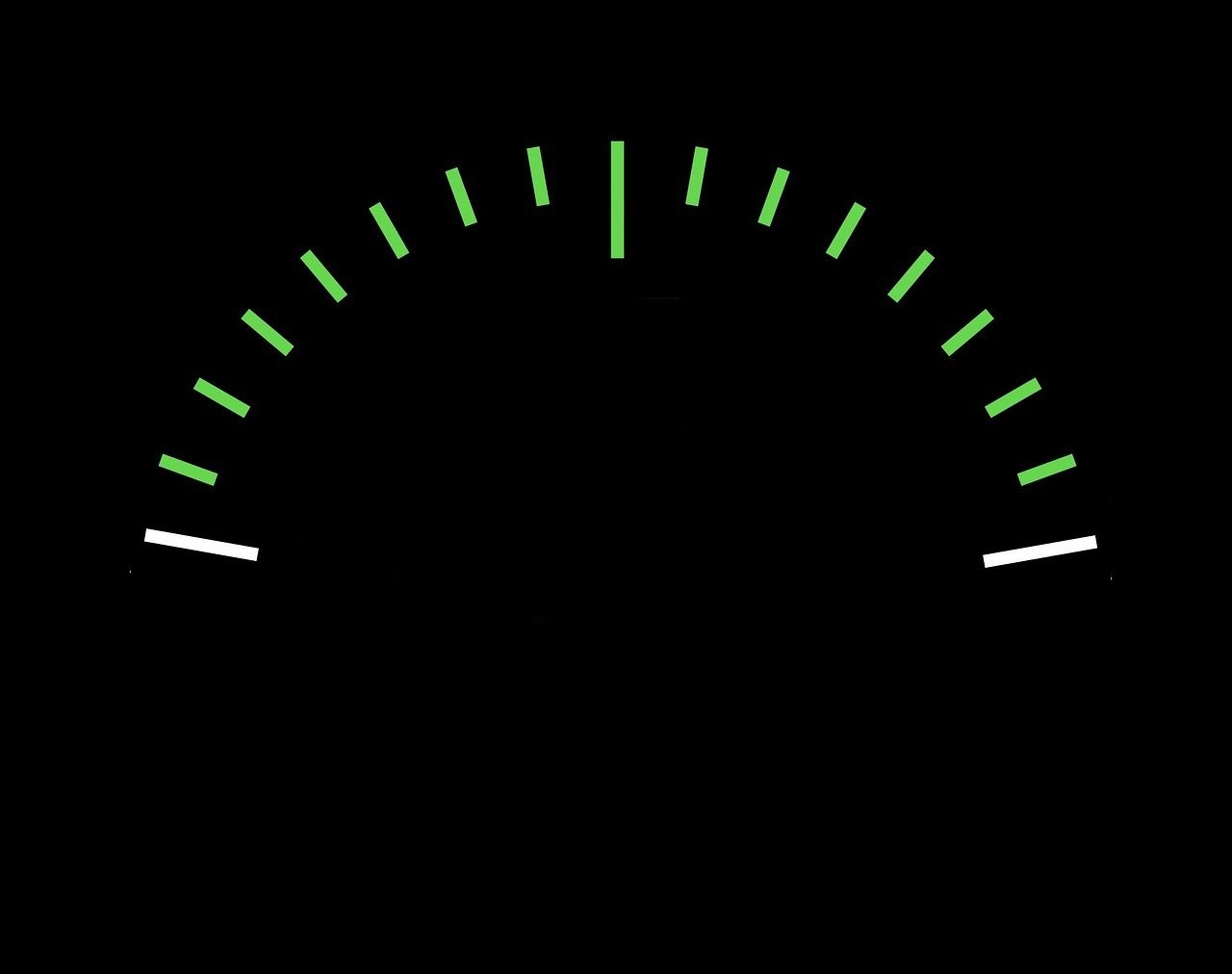 Ashamed of the gospel
Suffering for the gospel
God gave me this message.
God will help me.
Timothy’s Response
to the Gospel
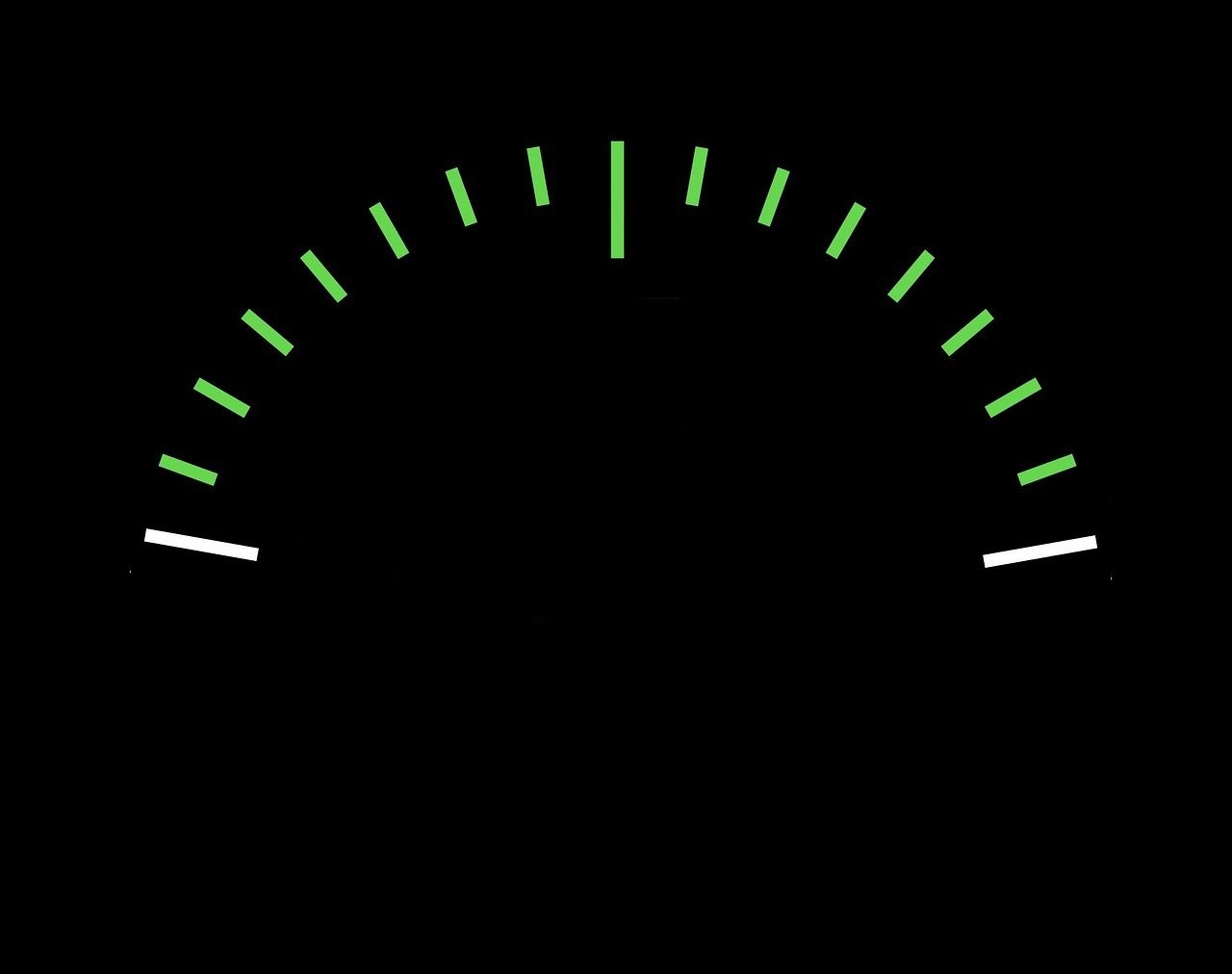 Ashamed of the gospel
Suffering for the gospel
God gave you this message.
God will help you.
Do you understand the gospel?
If you do,
then you’ll give everything for it.